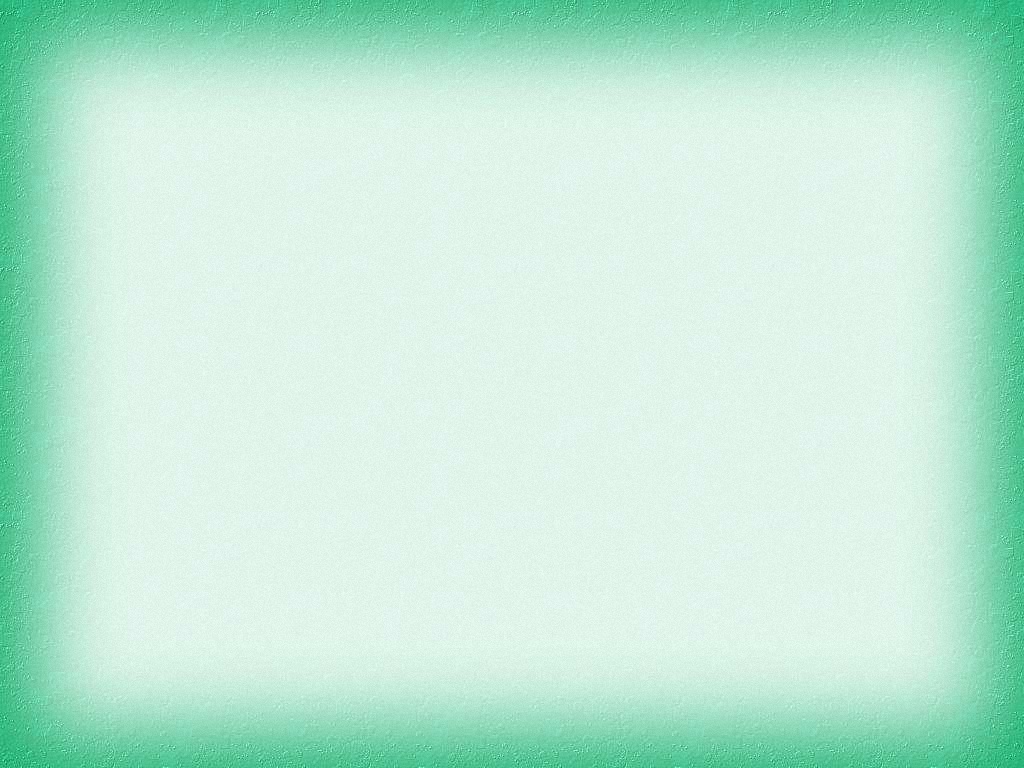 Всероссийская конференция 
для педагогов дошкольных образовательных организаций 
12-14 июля 2023 г.
Семья и дошкольная образовательная организация: пути эффективного взаимодействия 
в условиях новой реальности» 
-
Дядюнова Ирина Александровна, 
кандидат педагогических наук, доцент, 
Национальная родительская ассоциация, 
федеральный эксперт;
Всероссийская общественная организация «Воспитатели России», 
руководитель  инновационной площадки
Дошкольное образование России, год 2023
1.1 млн – в возраста до 3 лет	6,1 млн – от 3 до 7 лет		6,2 млн  воспитанников ДОО
81% - воспитанников  проживают  в городской местности; 19% - воспитанников проживают в сельской местности 
681500 педагогов  -  47,8 тыс. детских садов:
в городской местности детских садов –  51% в сельской местности детских садов – 49% 
 Доступность: дошкольное образование для детей от 3 до 7 лет - 99,08%
обеспечивают: 
- единство образовательного пространства РФ; 
- преемственность основных образовательных программ;
- вариативность содержания программ соответствующего 
   уровня образования;
- государственные гарантии уровня и качества образования на основе     единства обязательных требований к условиям реализации  ООП и результатам их освоения
--
Закон об образовании 
в Российской Федерации
закрепляют:
- приобщение ребенка к ценностям культуры через игру
- формирование у ребенка мотивации к познанию и творчеству
- владение ребенком умением жить в мире с самим собой 
- потребность ребенка в желании научиться учиться
ФГОС 
 дошкольного образования
- построена на принципах дошкольного образования, установленных ФГОС 
- обеспечение психолого-педагогической поддержки семьи, повышение воспитательного потенциала семьи и компетентности родителей в вопросах образования;
Федеральная 
образовательная программа  ДО
-Семейный кодекс Российской Федерации. Утверждает права ребенка в семье. Защита прав и интересов детей возлагается на их родителей. Родители также наделены правами, обязанностями и ответственностью (Утвержден от 29.12.1995 N 223-ФЗ (ред. от 29.07.2018).
-ФЗ «Об основных гарантиях прав ребенка в Российской Федерации» № 124-ФЗ от 24 июля 1998 г. устанавливает основные гарантии прав и законных интересов ребенка -
Дети всегда должны иметь право на счастливое детство. Их время должно быть временем радости, роста, временем мира, игр, учебы и. Их будущее должно основываться на гармонии сотрудничества. Их жизнь должна становится более полнокровной по мере того, как расширяются их перспективы, и они обретают опыт. 
				                      Конвенция о правах ребенка
Государственная образовательная политика
Для государства система дошкольного образования – это сфера работы с детьми, определяющая заботу о детстве в условиях дошкольного учреждения. 
Для общества – это уход и присмотр за детьми на период трудовой занятости родителей.   
Для специалистов в области образования  - это институт детства, занимающийся вопросами развития, воспитания и обучения детей.
Профессионализм педагогов-дошкольников является залогом и условием эффективного сотрудничества с родителями.
Цель дошкольного образования – выполнение социального заказа (государства),  оправдание ожиданий общества (семьи) и удовлетворение потребностей детства (ребенка).
Всероссийские родительские педагогические тесты
1. Опрос родителей проводился с 04 марта 2020 г. по 01 апреля 2020 г. Объем выборки составил 33029 респондентов, 360 ДОО 
2. Опрос родителей проводился с 01 августа 2021 г. по 01 декабря 2021 г. Объем выборки составил 7 500 респондентов, 50 ДОО
3. Опрос родителей проводился с 18 декабря 2022 г. по 31 января 2023 г.  Объем выборки составил около 5 365 респондента, 100 ДОО
Конвенция о правах ребенка, принятой ООН. Ребенком признается каждое человеческое существо до достижения 18-летнего возраста, если по закону, применимому к данному ребенку, он не достигает совершеннолетия ранее. Правила Конвенции имеют преимущества над внутренним законодательством. Россия является участницей Конвенции с 15 сентября 1990 г.
Самая большая потеря для человека — несчастное детство 			Даниил Гранин
Немного истории… Педагог и семья
Немного истории… Детство
Век XIX (вторая половина)
Утверждение идеи самоценности ребёнка. Формирование научного понимания своеобразия детской природы
Век  XIX. (вторая половина)
Государство не вмешивается в дела семьи в процесс  
воспитания детей.
Век  XX (начало)
Частные детские сады. Объединения родителей. 
Педагогическая литература по вопросам  воспитания 
И развития детей
Век ХХ (первая половина). 
Устойчивый интерес общества к детству как социальному феномену. Формирование «детской» индустрии, охватывающей и материальную, и духовную сферы.
Век  XX (вторая половина)
Педагог – монополист педагогических знаний. 
Стремление к единству семейного и общественного 
воспитания.
Век ХХ (вторая половина). 
Педагоги и психологи трактуют детство как сложный многомерный феномен
Век ХХI 
Принципиальные изменения предметного и социального мира ребенка, ожиданий взрослых, воспитательных моделей в семье, педагогических требований в детском саду.
Век  XXI   
Приоритетными во взаимоотношениях дошкольных
организаций с семьей являются – открытость, 
взаимопонимание, доверие.
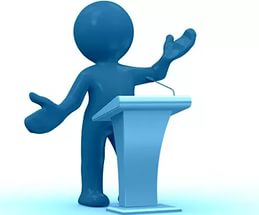 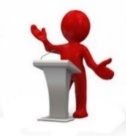 Детство – это тот дивный период жизни, когда все видится в радужных тонах, не омраченных душевной болью. Будущее целого мира может зависеть от одной ошибки в воспитании, допущенной родителями.
Ф.М. Достоевский
Основные принципы дошкольного образования
приобщение детей к социокультурным нормам, традициям семьи, общества и государства
полноценное проживание ребёнком всех этапов детства, обогащение детского развития
содействие и сотрудничество детей и взрослых, признание ребенка полноценным участником образовательных отношений
формирование познавательных интересов, познавательных действий, поддержка инициативы  ребенка в различных видах деятельности
построение образовательной деятельности на основе индивидуальных особенностей каждого ребенка
соответствия условий, требований, методов возрасту  развития детей
Психолого-педагогические условия развития детей дошкольного возраста
уважение взрослых к достоинству детей, формирование и поддержка их уверенности в собственных возможностях;
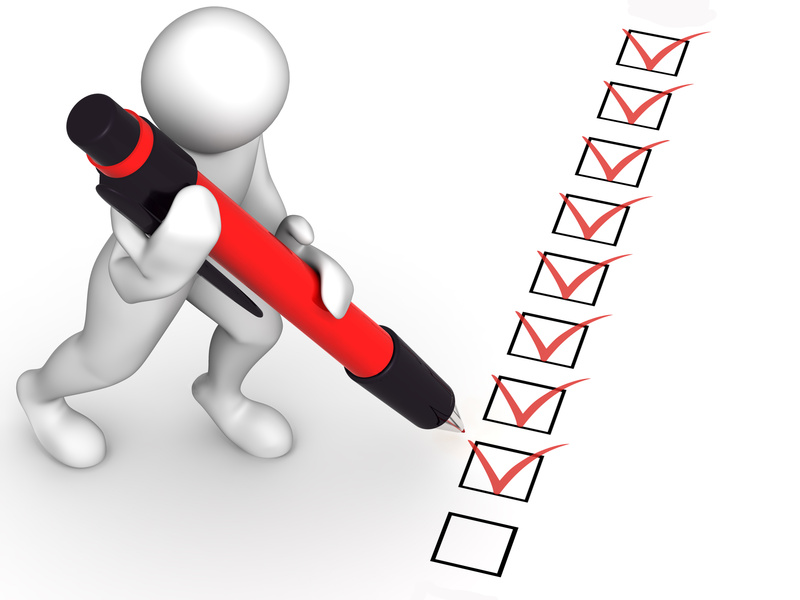 построение образовательной деятельности, ориентированной на интересы и возможности ребенка;
организация деятельности детей в условиях обогащенной предметно-пространственной среды;
использование форм и методов работы, соответствующих возрастным индивидуальным особенностям ребенка
поддержка родителей в воспитании детей, вовлечение семей непосредственно в образовательную деятельность;
На стратегию и тактику взаимодействия ДОО и семьи влияют:
Квалифицированные кадры
Авторитет 
педагогического коллектива
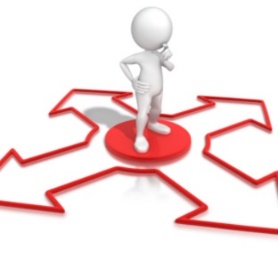 Репутация 
образовательного учреждения
Программа сотрудничества с родителями
За воспитание и образование детей несут ответственность РОДИТЕЛИ; все другие социальные институты призваны поддержать и дополнить их воспитательную деятельность
Признание приоритета семейного воспитания требует НОВЫХ ОТНОШЕНИЙ семьи и  образовательного учреждения, которые определяются понятиями «сотрудничество», «партнерство», «взаимодействие».
Взаимопонимание партнеров
Личность руководителя
Главное  в контексте «семья - образовательное учреждение» - ЛИЧНОЕ ВЗАИМОДЕЙСТВИЕ педагога и родителей в процессе воспитания конкретного ребенка.
Инициатором  изменения социальных контактов с семьей является ОБРАЗОВАТЕЛЬНОЕ УЧРЕЖДЕНИЕ, которое гарантирует профессиональный уровень поддержки, в лице ПЕДАГОГА, ВОСПИТАТЕЛЯ.
определяет содержательные линии образовательной деятельности, реализуемые ДОО по основным образовательным направлениям развития детей дошкольного возраста
Содержательный раздел
в раздел включен примерный перечень художественной литературы, музыкальных произведений, произведений изобразительного искусства для использования в образовательной работе в разных 
возрастных группах и в семье
Организационный раздел
Планируемые результаты реализации и освоения ФОП
представляют собой возрастные характеристики возможных достижений ребенка дошкольного возраста на разных возрастных этапах и к завершению дошкольного образования.
«Детей должны воспитывать люди, 
которые по природе своей тяготеют к этому делу, 
требующему великой любви к ребятишкам».
А.М. Горький
Воспитатель – это звучит!
Профессия с повышенной  моральной и социальной ответственностью, 
потребностью которой является САМООБРАЗОВАНИЕ, как 
-процесс осмысленной самостоятельной, целенаправленной, познавательной деятельности-приобретение  новых и систематических знаний в какой-либо области
ИСТОЧНИКИ САМООБРАЗОВАНИЯ
МОТИВЫ, ПОБУЖДАЮЩИЕ К САМООБРАЗОВАНИЮ
Изменения в жизни общества, 
в профессиональном сообществе
курсы повышения
квалификации
интернет,
социальные сети
мастер-классы
семинары,
конференции
Общественное мнение
Желание творчество, интерес
Конкуренция
профессиональная литература
ПРИНИЦИПЫ СОТРУДНИЧЕСТВА СЕМЬИ И ДЕТСКОГО САДА
Уважение и доброжелательность субъектов взаимоотношений
Открытость дошкольного учреждения для семьи
Равные права и равная  ответственность родителей и педагогов
Единый подход к процессу воспитания ребенка
Дифференцированный подход к каждой семье
социальная группа, 
необходимая обществу 
для физического  и 
духовного
 воспроизводства 
населения
посредник между 
индивидом и 
обществом
малая группа, члены 
которой связаны 
брачными 
или родственными 
отношениями,
общностью быта, 
взаимной 
ответственностью
это часть 
целого общественного
 организма,  социальный 
воспитательный 
коллектив
система 
взаимоотношений 
между супругами, 
между родителями и 
детьми
Государство - это большая семья, а семья – это маленькое государство и держится оно на  любви. 
	Конфуций
социальный 
институт ,
 базовая ячейка 
общества
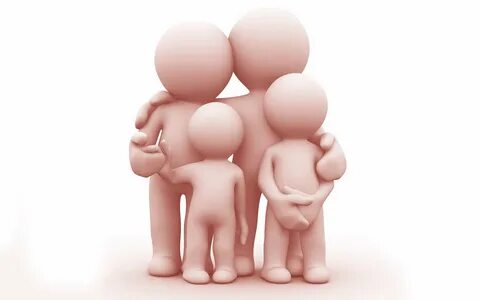 микромодель 
общества
«То, что упущено в детстве, никогда не возместить 
в годы юности, и тем более в зрелом возрасте».
В.А. Сухомлинский
Старшее поколение принимает 
участие в воспитании 
Вашего ребенка?
Да – 45,4%	        Нет – 17,0%
По ситуации  – 18,3%  
Редко – 19,3%
Тенденции в развитии современной российской семьи
УВЕЛИЧЕНИЕ
числа внебрачных детей
доли повторных браков
количества неполных семей
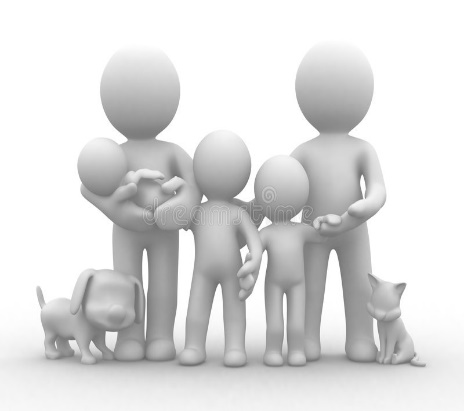 БЕЗ ИЗМЕНЕНИЙ
снижение рождаемости
отказ от детей
понижение стабильности семейных отношений
СОКРАЩЕНИЕ
количества детей в семье
многопоколенных семей ??
числа семей с детьми
Факторы, сдерживающие 
продуктивность сотрудничества с родителями
Наши родители:
Возраст:
20-30 – 25%
30-40 – 62,3%
старше 40 – 12,5%    
Образование –
Высшее –  72,7%
Среднее специальное – 26,5%
Трудовая деятельность
госсектор– 38,2%
частный сектор  – 36,2%  
домохозяйка – 18,4%
Недооценка роли сотрудничества ДОО в воспитательном  процессе
Переоценка своих 
воспитательных возможностей
Низкая общая и педагогическая культура
Какие трудности возникают у Вас при воспитании ребенка?
трудности с поведением 			  –32%
трудности с организацией свободного времени ребенка   	 – 19%
отсутствие друзей в			          	– 9%
отсутствие взаимопонимания с ребенком	       	 – 8%
затруднения в выбор наказания 		         	 - 6%
затрудняюсь ответить 			  – 26%
Воспитатель – это волшебник, который открывает детям дверь
 в мир взрослых. И от того, что знает и умеет воспитатель,
 зависит и то, чему и как он научит своих воспитанников.
К. Гельвеций
Чтобы Вы хотели изменить в деятельности детского сада?
все устраивает – 35,4% 
ничего не менять – 33,7%
менять есть что – 21,	
з.о. – 9,7%
- Деловая форма общения с детьми, эмоциональная недостаточность.
-Сменяющие друг друга воспитатели 
с различными характерами, методами воздействия 
на ребенка.
-Недостаточность индивидуального общения 
с ребенком, обращенность ко всем   детям, 
-Относительная жесткость режима дня. 
-Общение в основном с кругом сверстников.
Семья +
-Сравнительно «мягкие» отношения между родителями и ребенком, эмоциональная
насыщенность отношений.
-Постоянство и длительность педагогической программы поведения родителей, воздействия на ребенка.
-Индивидуальная обращенность педагогических воздействия на ребенка. 
- Подвижный режим дня.
-Возможность общаться с детьми родственников и знакомых разных возрастов
Детский  сад+
-Наличие профессиональных знаний у педагогов, использование утвержденных программ.
-Целенаправленный характер воспитания и обучения детей.
-Научно разработанные условия жизни и быта 
в дошкольном учреждении для детей. 	
-Методы воспитания и обучения адекватны возрастным особенностям, возможностям, потребностям.
-Разнообразная и содержательная деятельность детей в детском сообществе.
-Применение оценки деятельности и поведения детей как стимула их развития.
-Наличие отрывочных представлений у родителей о воспитании и обучении, использование случайной педагогической литературы.
-Стихийный характер воспитания и обучения ребенка, использование отдельных элементов традиций и воспитания. 
-Стремление взрослых создать условия в доме  для себя, без учета важности этих условий для ребенка.
-Непонимание возрастных особенностей дошкольников, суждение о детях как об уменьшенной копии взрослых.
-Оценивание не поведения ребенка, а его личности. 
-Однообразная и малосодержательная деятельность ребенка в семье. 
Недостаток общения с детьми в игре.
Как Вы думаете, для чего нужен детский сад?
(1)Научить ребенка играть и общаться 
со сверстниками – 96,7% 
(2)Правильно вести себя со значимыми  взрослыми и в обществе  в целом - 75,1%
(3)Развитие ребенка во всех направлениях -51%
Подготовить ребенка к школе   - 79,3%
Уметь общаться - 34%
Помочь родителям выйти на работу  – 35,2%
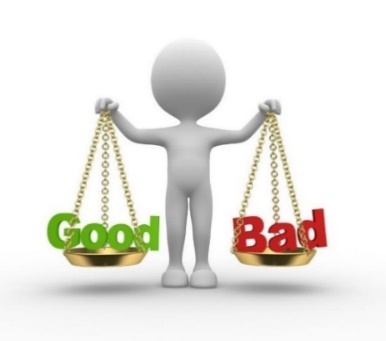 «Здоровье является состоянием полного физического, душевного и социального благополучия, а не только отсутствием болезней и физических дефектов» (Устав Всемирной организации здравоохранения)
Направления взаимодействия с семьей воспитанника
«учимся вместе»
физическое воспитание ребенка и… его семьи
поддержка семьи  в воспитании детей как субъектов общественных отношений
сохранение и укрепление и здоровья детей
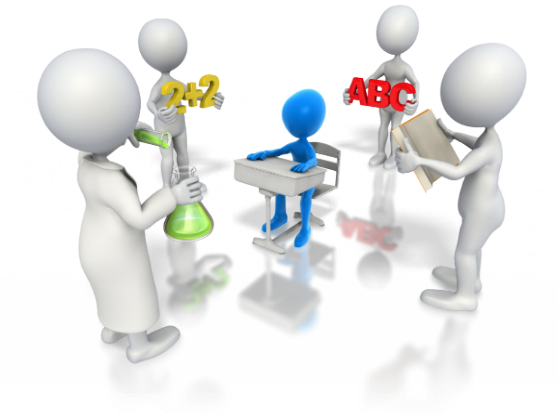 расширение инициатив родителей
Три типа здоровья
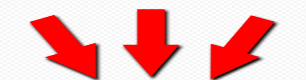 педагогическое просвещение семьи
«индивидуальное здоровье»
 (человек, личность)
«здоровье населения» (популяционное, общественное)
формирование культуры досуга семьи
«здоровье группы» 
(семья, профессиональная 
группа, «страта - слой»)
Какую помощь Вы, как родитель, могли бы оказать детскому саду?
принять участие в образовательном процессе		– 23,1%
принять участие в спортивном мероприятии, празднике, спектакле -  32,0%
готов, но нет  времени –        35,4%               
 не готовы – 7%            з.о. – 2,5%
50% - образом жизни
20% - состоянием
окружающей среды
20% - наследственностью
10% - возможностями медицины
« Для ребёнка нет ничего естественнее, как развиваться, формироваться, становится тем, что он есть, 
в процессе воспитания и обучения»
                                           С.Л. Рубинштейн
Традиционные формы
Родительская конференция
Родительские вечера
Родительский ринг
Мозговой штурм
Родительский тренинг 
Практикум
Форум
Дискуссия
Концерт
Индивидуальная консультация
Тематическая консультация
Беседа с родителями
День открытых дверей
Родительское собрание
Родительский лекторий
 Устный журнал
 Практикум
Досуговые
Познавательные
Просветительские
Родительская газета
Телефон доверия
Почта доверия
Посещение семей воспитанников на дому
Тематические акции
Папки-передвижки
«Семейная академия»
«Семейная гостиная»
«День семьи» 
«День здоровья»
 Семейный клуб
  Ролевые игры
 Конкурсы
 Выставки
Спортивные соревнования
Субботники
Волонтерские акции
Информационные
Чтобы Вы хотели изменить в деятельности детского сада?
все устраивает – 35,4% 	ничего не менять – 33,7%	менять есть что – 21,2%	з.о. – 9,7%
«Воспитывая детей, помните, что вы воспитываете родителей для своих внуков» 
(Народная мудрость)
Есть ли единодушие в Вашей семье 
в вопросах воспитания детей? 
Да 		- 53,1%	
Нет	 	- 14,3%	
Не всегда		- 32,6%
Воспитательный потенциал семьи
Авторитет значимых взрослых
«Цензура» и дозировка  информации
Совместная деятельность
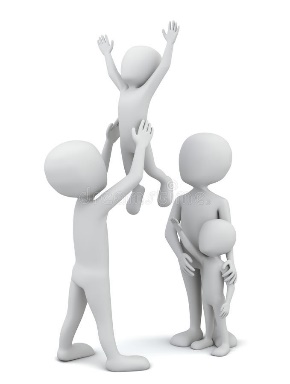 Позитивное отношение к миру
Культура поведения
Здоровый образ жизни
Ккоммуникативность
Мотивация к  учебе детей 
и самих родителей
Личный пример
Уклад и  традиции
Системность и единство 
требований
Эмоционально-нравственный 
климат в семье
Для того, чтобы овладеть педагогическими знаниями 
Вы находите необходимую информацию в социальных сетях – 56,7%
У Вас обширный круг знакомых – есть с кем посоветоваться – 32,0%
Вы руководствуетесь житейским опытом - 32,0%
Вы следите за книжными новинками и публикациями в периодической печати – 19,6%
Вы смотрите программы по ТВ и слушаете радиопередачи  - 17,8%
з.о. – 3,0%
«Любому кораблю в порту будет безопасней,  
но строили его не для этого»
Грейс Хоппер
Как Вы считаете, необходима ли вам помощь и поддержка в приобретении знаний о дошкольном детстве, об особенностях воспитания детей XXI века, о  роли значимых взрослых в жизни ребенка 
Да – 77%    Нет – 20,6%   з.о. – 0,3%
Кто он – современный ребенок?
Какие они – современные дети?
Дети нового типа сознания
- повышенная потребность к восприятию информации;
- объем долговременной памяти больше, 
 - проходимость оперативной памяти выше;
- повышенная тревожность;
- настойчивы и требовательны;
 не терпят насилия, не слышат указаний и приказов взрослых;
взрослые порой не понимают мотивы поведения ребенка;
Особенности 
современного ребенка
--физически более развиты;
фиксированный взгляд при рождении, держат голову;
- повышенный тонус организма;
- рано отказываются от грудного молока;
- не воспринимают лекарственные препараты;
повышенная чувствительность и эмоциональность;
-начинают говорить позднее, особенно мальчики
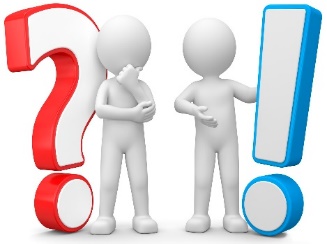 «Природа хочет, чтобы дети были детьми, 
прежде чем стать взрослыми…» 
Жан-Жак Руссо
Сколько времени проводить Ваш ребенком перед экраном в день?
менее часа – 26,3%
один час – 21,1%
два часа – 9,5%
по разному – 43,1%
И ЭТО ВСЕ О НИХ
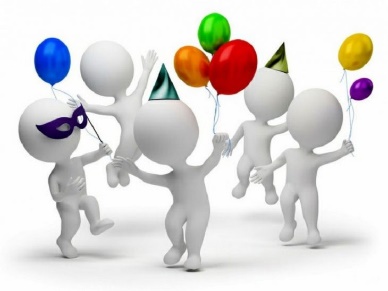 Быстро осваиваются 
в реалиях современного мира
Всегда ищут смысл 
в своей деятельности
Открыты,
но импульсивны  
в отстаивании 
своего мнения
Получают бессистемный опыт у экранов
Испытывают потребность 
в информации
Ограничены 
в общении 
со сверстниками
Рано начинают 
обучаться в ущерб игре
Лишены опыта 
исполнения значимых 
социальных ролей
Гиперактивны 
(от раскрепощённости до…)
Общительны 
(от разумной активности до…)
Легко ли ребенок прекращает игру по Вашему требованию? 
Да 			20%
Нет			34%
Не всегда 		- 	46%
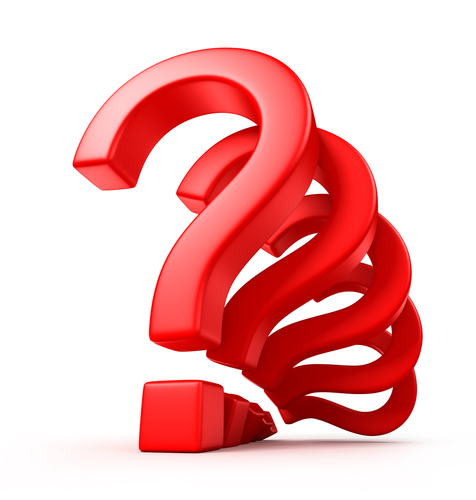 Существует ли жизнь в шутку? Нет, детский возраст - это долгие, важные годы в жизни человека. Сто детей – это сто людей, которые не когда-то там, а уже сейчас люди.
			Януш Корчак
Не забывайте разговаривать 
	с детьми
Прислушивайтесь к вопросам ребенка.
Следите за тем, что говорите сами. 
Показывайте, а не рассказывайте.
Старайтесь увидеть мир глазами ребенка
Позвольте ребенку решать 
	проблемы там, где это возможно
Предоставляйте ребенку выбор. 
Принимайте его индивидуальность .
Сохраняйте, поддерживайте и поощряйте широту его интересов. 
Воспитывайте стойкость.
Опирайтесь на сильные стороны ребенка.
Поддерживайте  и направляйте искателя с любовью не только на словах
Заботьтесь о семейном    счастье
Умение добиваться своих целей  43%		Умение общаться с людьми  35%
Умение вести себя в обществе  40%		Умение постоять за себя 32%
Чувство ответственности  37%		Уважение к другим 24%
«Для ребёнка нет ничего естественнее, как развиваться, формироваться, 
становится тем, что он есть, в процессе воспитания и обучения»
                                           С.Л. Рубинштейн
Как часто Вы читаете своему ребенку? Обсуждаете ли Вы прочитанные книги?
в свободное время – 48,1%
каждый вечер – 29,2%
редко – 16,9%
не читаю – 1,5%
ГИПОТЕЗА 1.    НЕЛЮБОВЬ К ЧТЕНИЮ
Родители редко признаются в собственной нелюбви к чтению. Чаще они ссылаются на то, что сам ребенок не любит, когда ему читают книги.
Нелюбовь к чтению у детей, как правило, формируется мнением родителей о неважности чтения в целом, о том, что чтение старомодно на фоне современных медиа. Любовь к чтению передается «по наследству».
ГИПОТЕЗА 2.      У РОДИТЕЛЕЙ НЕТ ВРЕМЕНИ И СИЛ   ЧИТАТЬ ДЕТЯМ
Самая часто называемая причина, по которой родители не читают книги детям. С увеличением возраста ребенка доля таких родителей множится.  Чаще на различные причины ссылаются те родители, которые в целом не любят читать книги детям.
ГИПОТЕЗА 3.          МНОГИМ СЕМЬЯМ КНИГИ НЕДОСТУПНЫ
Распространенное мнение, как причина отказа родителей от чтения детям, - дороговизна детских книг Проблема недоступности книг актуальна для относительно небольшого числа семей с достатком ниже среднего. Существует и прямая взаимосвязь между «физической» доступностью книг и частотой их совместного чтения: чем меньше дома детских книг, тем реже родители читают детям.
Среднестатистическая российская семья с детьми до 6 лет имеет дома 15 детских книг. В семьях, где детям читают реже раза в неделю – в среднем 8 книг.
ГИПОТЕЗА 4.         РОДИТЕЛИ НЕ ПРИДАЮТ ВАЖНОСТИ ЧТЕНИЮ ДЕТЯМ ЛИЧНО
Во многих случаях родители признают и декларируют важность чтения детям, но перекладывают роль читателя на других. Часто Перекладывание ответственности за чтение детям на других членов семьи и, частности на воспитателей детских садов. Особенно свойственно мужчинам из семей с хорошим и отличным материальным достатком.
«Семейное чтение тонкой нитью соединяет одну душу 
с другой, и тогда рождается родство души».
			Я .Корчак
Причины, 
по которым 
читать книги нужно 
всей семьей
Общение с книгой выступает мощным источником развития интеллекта.
Чтение ребенком книги вслух для всей семьи улучшает 
у него память
Семейное чтение способствует привитию ребенку любви к чтению без принуждения
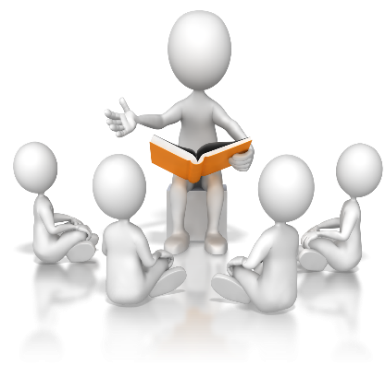 Чтение содействует в
 дальнейшем успешному
 освоению детьми грамотного письма .
Ребенок может спросить взрослого о непонятном 
в книге, задать вопросы 
по прочитанному. 
Это повышает у ребенка авторитет родителей
Читая книги, ребенок обогащает словарный запас, развивает память и воображение.
Совместное чтение и обсуждение прочитанной книги укрепляет семейные связи
Успешность ребенка 
в процессе учебы находится в прямой зависимости от его начитанности.
Ребенок задумывается, сопереживает, развивается эмоционально.
Причины, 
по которым 
нужно читать книги
Куда бы Вы отправились со своим ребенком в свободное время?
парк – 84		  кинотеатр – 52	  в гости – 49%	                
в поход – 43,6%              	 экскурсия – 45%              	 театр – 36,9%
музей – 28,2%                  	выставка – 23,6%           	   спортивные соревнования – 22,0%
	библиотека – 11,9%     	другое – 20,6%
«Книги — корабли мысли, странствующие по волнам времени и бережно несущие свой драгоценный груз от поколения к поколению»
Френсис Бэкон
РЕКОМЕНДАЦИИ
 Показывайте детям пример. Несмотря на глобальное понимание обществом роли чтения, во многих семьях родители не демонстрируют своим примером практику чтения детям, в результате чего дети в свою очередь не проявляют интереса к книгам.

2. Традиция чтения передается «по наследству». Родители, которые читают ребенку книги, делают вклад в интеллектуальный потенциал своих внуков. Независимо от отношения к чтению родителей или детей, следует практиковать семейное чтение систематически и целенаправленно.

3. Планируйте время на чтение детям. При расстановке приоритетов дня выделите в графике время на семейное чтение: пусть немного, но - главное – читайте книги вместе с ребенком регулярно.

4. Рассчитывайте свои силы. Чтение детям требует от родителей внимания, сил и эмоций. Это не просто чтение вслух, но и усилия по выбору и поиску подходящей книги, обсуждение с ребенком прочитанного. 

5. Наличие книг под рукой – половина пути к их прочтению. Обеспечьте легкий физический доступ к книгам: по возможности приобретайте детские книги, запишитесь в библиотеки, обсуждайте возможные источники получения книг с другими родителями, воспитателями.

6. Сделайте процесс совместного чтения полезным и интересным для всех участников. Обсуждайте с ребенком прочитанное; обогащайте восприятие произведения, добавляя в процесс чтения интерактивные элементы (попросите ребенка изобразить, нарисовать, слепить героев прочитанных книг).

7. Берите ответственность на себя. Следует помнить о важном научном факте – чтение книг детям укрепляет внутрисемейные отношения. Чем шире круг читателей и слушателей, тем более прочные отношения складываются между всеми членами семьи.
Чтение книг детям крайне важно и начинать читать вслух необходимо с раннего возраста!
А какую оценку себе, как родителю, Вы поставите?
«Отлично» 	          		- 12,7% 
«Хорошо» 			- 57,2%
«Удовлетворительно		-   9,6%
«Мы никогда не сможем изменить направление ветра, но в нашей власти поставить нужные паруса»                                                                                   Лао Цзы
Какой он, завтрашний первоклассник
…глазами воспитателя? - Это Личность. Раскрепощенный, активный, целеустремленный. Жизнерадостный, любознательный. Умеет слушать и слышать. Хочет учиться в школе.
...глазами учителя? – Еще не ученик, но обладает знаниями, умениями, необходимыми для обучения в школе. Хочет и может учиться. У него ответственные родители.
…глазами родителей? - Уже не дошкольник. Здоровый, не боится ничего нового. Умеет читать, считать. Понимает, что от хорошей учебы зависит его будущее. И все же еще ребенок…
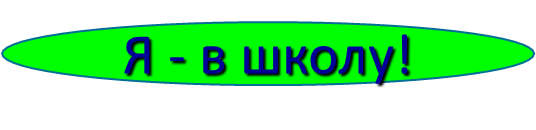 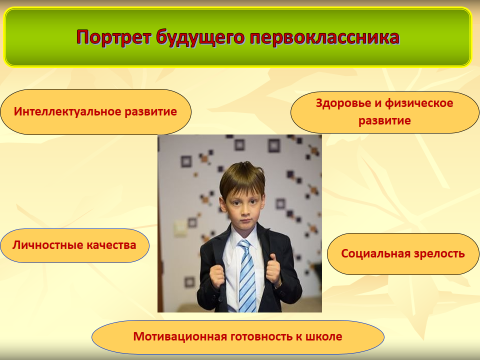 Управляет эмоциями и поведением в стрессовых ситуациях
Умеет подчиняться правилам
Не конфликтует
с другими детьми
Развивает доброжелательное отношение к окружающим
С ним можно договориться
Уверен в своих силах
Умеет выстраивать конструктивное отношение к самому себе
Знает и соблюдает  нравственные нормы поведения
Люди могут забыть, что Вы сказали, но они никогда 
не забудут те ЧУВСТВА, которые Вы у них вызвали.
Общество рассчитывает
на создание условий для полноценного и качественного образования ребенка в ДОО и семье
на содействие в укреплении веры родителя в своего ребенка и в себя, как компетентного родителя.
на активное вовлечение родителей в образовательно-воспитательный процесс в ДОО
на обеспечение физического, психологического здоровья, интеллектуального,  эстетического развития детей  в ДОО и семье
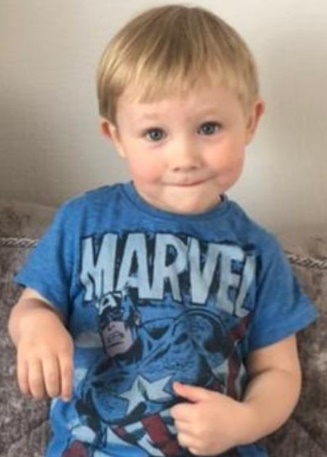 Ключевые навыки:
Интеллектуальное развитие
Мотивация к обучению
Креативность 
Самостоятельность
Уверенность в себе
Общие знания и навыки
Инициативность
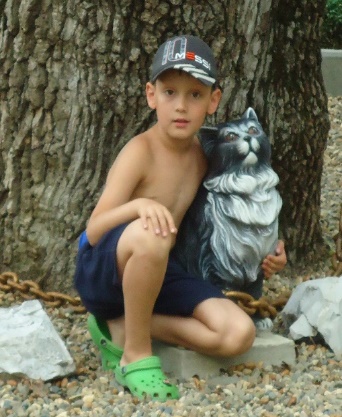 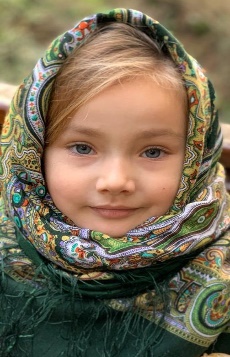 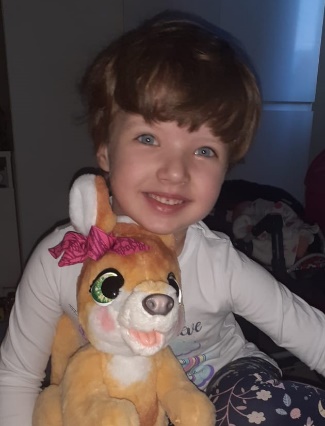 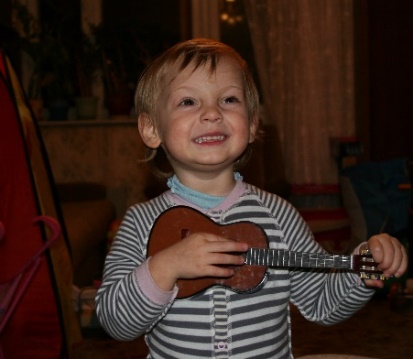 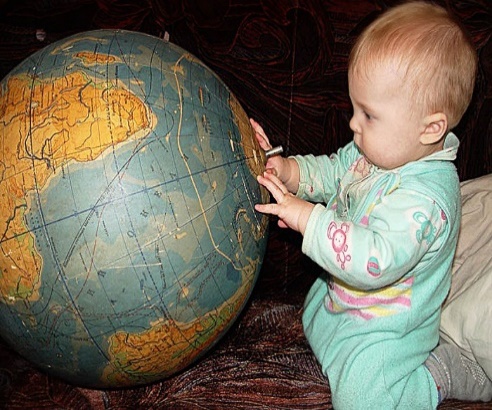 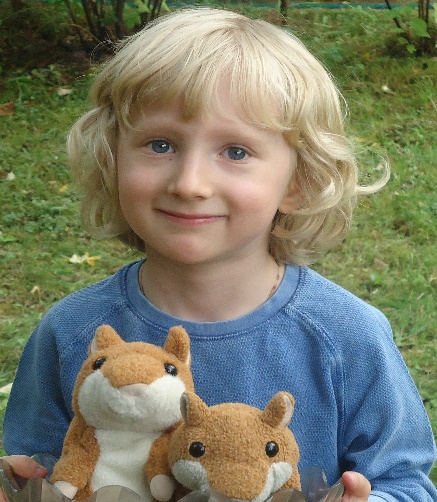 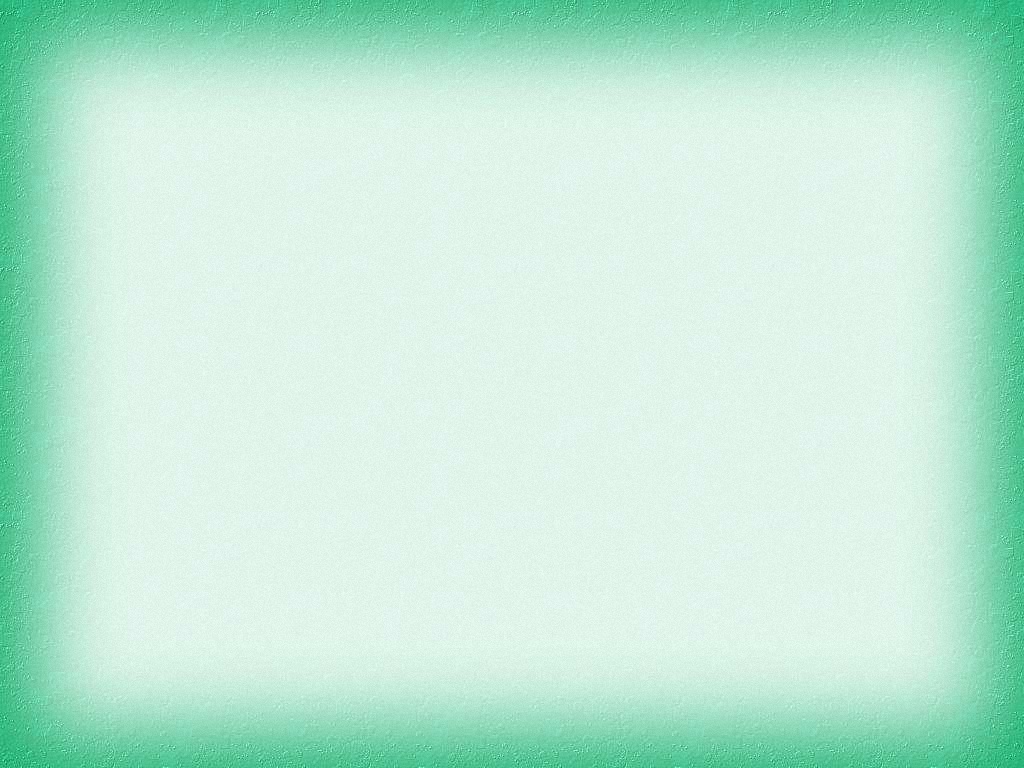 «До пяти-шести лет… ребенка нужно душевно беречь, как нежный цветок… Ибо воистину, – мир можно пересоздать, перевоспитать из детской, но в детской же можно его и погубить» .
Иван Ильин
Спасибо за внимание!